«Возможности применения обучающей этимологии для формирования базовых национальных ценностей у обучающихся»
Боброва Елена Валентиновна, 
доцент кафедры общей педагогики и психологии
 ГОАУ ЯО ИРО
Государственное образовательное автономное учреждение Ярославской области  «Институт     развития образования»  с 2007, года под научным руководством профессора-консультанта            В.В. Семенцова, занимается освоением  корнесловно-смыслового подхода в образовании.

Основная цель реализации проекта «Корнесловные основы современного образования»  - при помощи методических приемов обучающей этимологии повысить эффективность уроков, проводимых в образовательных учреждениях Ярославской области по следующим направлениям:
- духовно-нравственное воспитание учащихся;
- укрепление психического здоровья учащихся;
- прочное усвоение и глубокое осмысление стандартных знаний.
Цель работы учителя на уроке, применяющего корнесловно-смысловой подход, - познакомить каждого ученика с толкованием ключевого слова изучаемого текста, затем - с его сокровенным смыслом и далее - помочь школьнику присвоить слово как понятие в свете открывшегося смысла. По мере такой системной работы ученик может обрести опору в своем личностном духовном становлении.
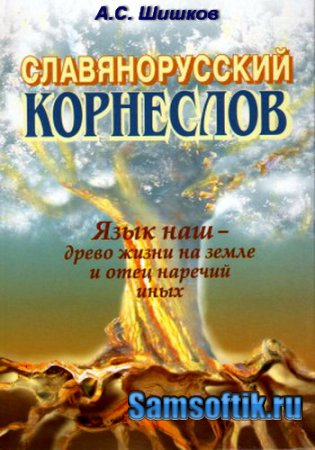 Первыми в активную деятельность по внедрению корнесловно-смыслового подхода в образовательную практику включились учителя ОРКиСЭ  школ Ярославской области. 


Все педагоги – участники эксперимента отметили, что использование корнесловно-смыслового подхода как на уроках, так и во внеурочной деятельности значительно повышает познавательный интерес                      у обучающихся, формирует более внимательное отношение к слову, активизирует  поисковую активность, исследовательскую позицию.
Главное на­правление развития системы образования – образование на основе базовых национальных ценностей.
 
Патриотизм
Социальная солидарность 
Гражданственность
Семья 
Здоровье 
Труд и творчество
Наука 
Традиционные религии России 
Искусство и литература 
Природа 
Человечество
«Концепция духовно-нравственного развития и воспи­тания лич­ности гражданина России»
Цель современного российского образования – введение подрастающего поколения в традиции национальной культуры.  
    Механизмом формирования российской национальной идентичности выступает деятельность, связанная  с осмыслением, эмоционально-чувственным восприятием, интерпретацией понятий и ценностей, самоидентификацией и личностной  интериоризацией, качественным изменением сознания обучаемого.  
    Содержание обучения включает в себя обращение к культурным традициям народов России,   отраженных  прежде всего в его языке.
Пренебрежение к слову,  неясные образы и несформированные понятия ставят ребенка в неправильные отношения к действительности, существенно влияют на нравственную сторону его жизни и в конечном итоге ведут к грубости нрава.
В. Я.  Стоюнин
Крайне  важным  и  эффективным для формирования у обучаемых национальных ценностей  видится обращение к  корнесловно-смысловому методу,  пониманию смысла и важности ценностей через изучение 
   и анализ 
   их  этимологического 
   значения!
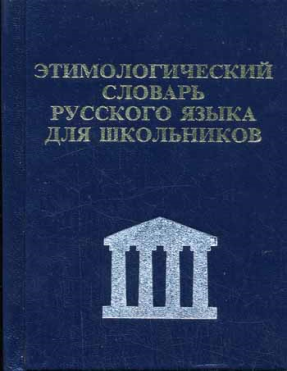 Каждое слово, помимо своего значения, имеет еще и внутреннее представление  – тот   образ,   который лежит   в основе  значения  и  направляет его оценку, употребление и дальнейшее развитие, определяет его смысл.
Формирование у обучающихся  смыслов и  образов национальных  российских ценностей  неизбежно приведёт к их пониманию, осмыслению и   в конечном счёте  принятию и уважению.
Родина - существительное женского рода, что значимо для понимания сути слова. Например, однокоренное древнерусское слово родище (современное родник) – «источник» обозначает «место рождения реки».  Слово родина имеет устойчивые сочетания, связанные с истоком и исходом жизни: «родная земля», «родина-мать», «родная сторонка», «родина милая», «родительский дом», «родная речь», «родное пепелище». 
 Согласно данным этимологических словарей (Н.М.Шанский, П.Я.Черных и др.), слово родина является суффиксальным производным (образованным с помощью суффикса - ин-) от род. Соответственно, однокоренными словами являются: народ, родственник, родня, урод, родинка, природа, родник, уроженец (д//ж), рожь (д//ж) и другие.
В корне род заключено понятие, обозначающее «ряд поколений, происходящих от одного предка». Древнерусское с ХI века слово родъ может обозначать «происхождение», «семья», «род», «племя», «народ», «родина», «порода», «совокупность с общими главными качествами» (И.И.Срезневский)».
Родина
Благодарю за внимание!
Приглашаем к сотрудничеству!
Кафедра общей педагогики и психологии bobrova@iro.yar.ru            8(4852) 48-60-23.